HDVC Case Study　Manufacturer-2
HDコム新製品納入事例　株式会社スギヨ様
＜Key Point＞ High sound and Video quality,  low cost, 7-site connection ability.
Background
Benefit
Their factories and branches are located at 7-site in Japan and 1-site in USA. 
They want to create the systems that respond quickly to incidents and accidents related to their  products.
After installation, meetings by the HDVC have been held more than expected.
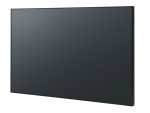 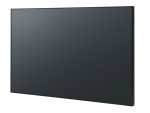 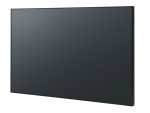 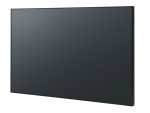 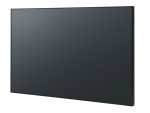 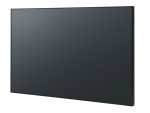 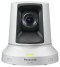 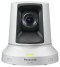 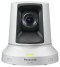 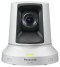 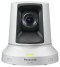 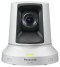 Introduction
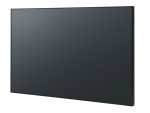 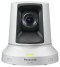 GP-VD131
GP-VD131
GP-VD131
GP-VD131
GP-VD131
GP-VD131
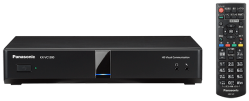 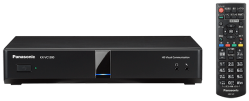 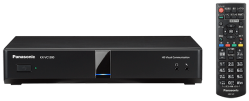 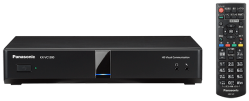 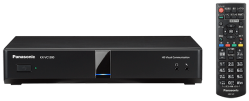 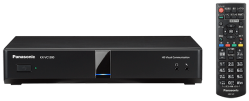 - Head Quarter 　- Factory1　- Factory2 - Factory3　
- Factory4　- Branch1  - Branch2　- USA   Total：8-site
Head Quarter
GP-VD131
Factory1
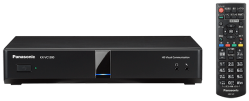 KX-VC1300
KX-VC1300
KX-VC1300
KX-VC1300
KX-VC1300
KX-VC1300
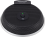 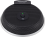 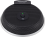 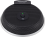 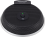 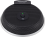 Factory2
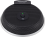 KX-VC1600
Use of HDVC
- Executive meetings
- Production meetings
Factory3
Configuration
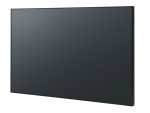 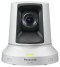 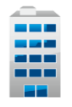 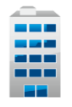 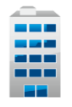 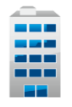 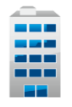 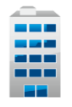 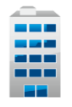 <Japan>
- KX-VC1600 1pc　   - KX-VC1300 6pcs
- GP-VD131   7pcs   - KX-VCS703 (for USA)
<USA>
- KX-VC1300 1pcs　 - GP-VD131×1
- KX-VCS703
Factory4
GP-VD131
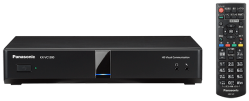 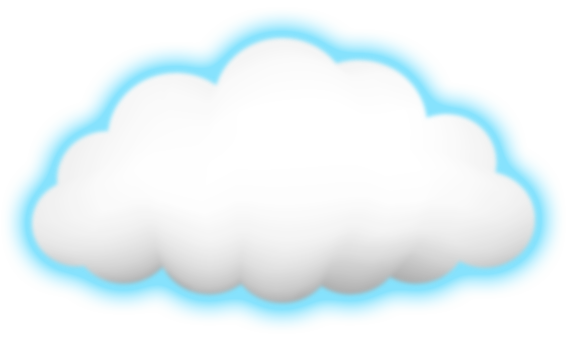 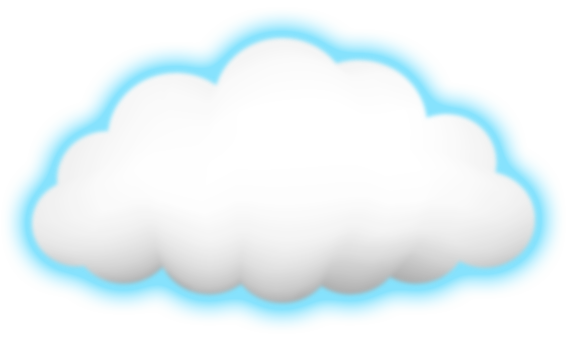 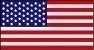 Branch1
Branch2
VPN
KX-VC1300
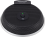 NAT Traversal
USA
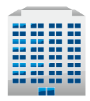 Further Plan
Introduce more HDVC to other offices.